Introduction to the ARM processor
353156 – Microprocessor
Asst. Prof. Dr. Choopan Rattanapoka and Asst. Prof. Dr. Suphot Chunwiphat
Objective
To understand
Computer Architecture
Design Approaches : RISC and CISC
Instruction Formats
ARM Processor
Computer Architecture
High Level Language Program
x = y[i + 1];
x += 10;
high
Application
Compiler
Operating 
System
Assembly Language Program
LDA   02E
ADD  02F
ST0   030
Compiler
Level of
Abstraction
INSTRUCTION SET ARCHITECTURE
Assembler
Processor Architecture
I/O System
Machine Language Program
0011   1001 1000   0010
Digital Design
Machine 
Interpretation
VLSI Circuit Design
low
Control Signal Specification
What is “Instruction Set Architecture (ISA)”
The attributes of [computing] system as seen by the programmer. i.e. the conceptual structure and functional behavior, as distinct from the organization of the data flows and controls the logic design, and the physical implementation.

ISA includes :
Organization of Programmable Storage
Data Types and Data Structures: Encoding & Representation
Instruction Formats
Instruction (or Operation Code) Set
Modes of Addressing and Accessing Data Items and Instructions
Exceptional Conditions
Instruction Set Architecture (ISA)
A very important abstraction
Interface between hardware and low-level software
Standardizes instructions, machine language bit patterns, etc.
Advantage : different implementations of the same architecture
Modern instruction set architectures :
80x86/Pentium/AMD
PowerPC
SPARC
ARM ,etc.
Processor Design Trade-Off
The art of processor design is to define an instruction set that supports the functions that are useful to the programmer whilst allowing an implementation that is as efficient as possible
Programmers generally want to express their program in as abstract a way as possible
Compiler is a bridge between high-level language and machine code
Thus, there are 2 design approaches :
Complex Instruction Set Computers (CISC)
Reduced Instruction Set Computers (RISC)
Complex Instruction Set Computers (CISC)
Prior to 1980, the principal trend in instruction set design was towards increasing complexity in an attempt to help reducing the complexity of compiler.
Problem :
Silicon die size
Complexity in design
Ex : PDP-11, VAX, Motorola 68k, x86
Reduced Instruction Set Computers (RISC)
Simple instructions, fixed format
Pro:
Smaller die size
Shorter development time
Ex : DEC Alpha, ARM, AVR, PowerPC, SPARC
Ex : CISC  FDX cycle

Ex : RISC FDX cycle (pipelining)
F
D
E
F
D
E
F
D
E
F
D
E
F
D
E
Review MU0-Processor
MU0 is a simple processor with 16-bits instruction and minimal hardware
MU0 Instruction format


12 bits Operand (12-bits address) means MU0 can access only 4k  byte of memory
4 bits Opcode means MU0 can support only maximum16 instructions.
MU0 has few registers such as ACC, IR, PC.
12 bits
4 bits
Opcode
Operand
How to improve MU0
Larger address space if we use 16-bit or 32-bit or wider address bus, we can access more memory.
Additional internal registers will be reduce the need for accessing external memory.
Addition addressing modes the way that the operand address maybe specified.
Each instruction uses as few clock cycles as possible
Make each clock cycle as short as possible (high clock rate)
Instruction Formats
4-address instruction format


3-address instruction format (ARM processor)


2-address instruction format


1-address instruction format (MU0-processor)
f bits
n bits
n bits
n bits
n bits
Opcode
Operand 1
Operand 2
Dest. Addr.
Next Inst. Addr.
f bits
n bits
n bits
n bits
Opcode
Operand 1
Operand 2
Dest. Addr.
f bits
n bits
n bits
Opcode
Operand 1
Dest. Addr.
f bits
n bits
Opcode
Operand 1
A First Look at the ARM Processor
Main features
Load-store architecture
Fixed-length (32-bit) instructions
3-address instruction formats (2 sources operand registers, 1 result operand register)
Conditional execution of ALL instructions
Multiple Load-Store register instructions
A single-cycle n-bit shift with ALU operation
ARM’s application
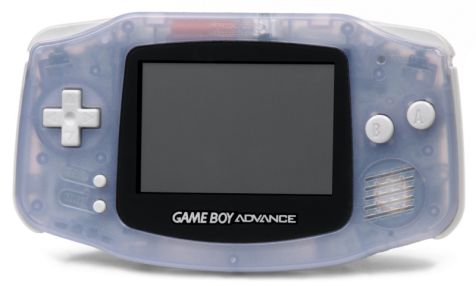 ARM7TDMI-S (We will use in this class.)
Game boy advanced
Nintendo DS
Apple Ipod
Garmin, ..etc..

ARM1176JZ(F)-S
Iphone 3G, Nintendo 3DS
Cortex-A8
HTC Desire, iPhone 3GS, iPhone 4, iPad, Samsung Galaxy S, Samsung Galaxy Tab
Cortex-A9
Samsung Galaxy S II, iPad 2, iPhone 4S, LG Optimus 2X, Asus Eee Pad Transformer
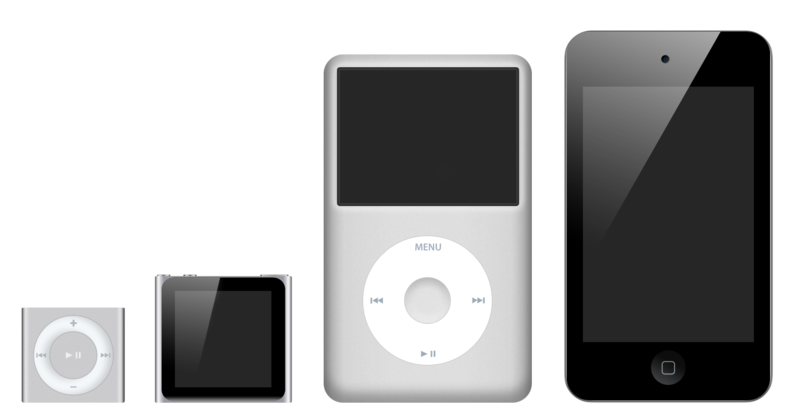 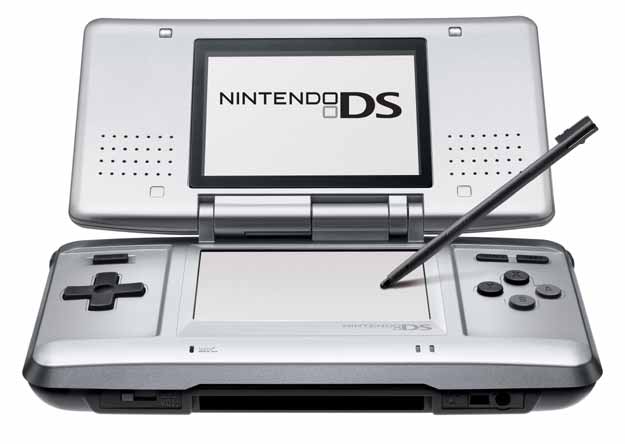 Visible Registers
R0 – R14 are general purpose registers (32-bits)
R15 is the program counter
Current Program Status Register (CPSR) contains conditional flags and other status bits
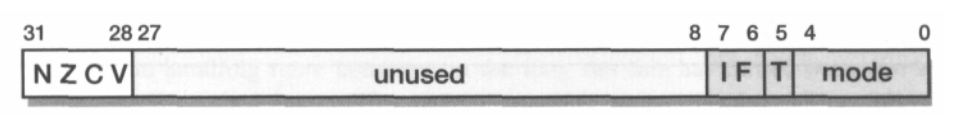 ASSEMBLY Language Programming
353156 – Microprocessor
Asst. Prof. Dr. Choopan Rattanapoka
ARM Assembly Language Programming
The following is a simple example which illustrates some of the core constituents of an ARM assembler module:
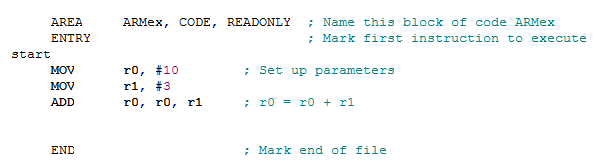 Comment
Opcode
Operands
Label
General Layout of an Assembly Program
To general form of lines in an assembler module is
Label     Opcode    Operands     ; Comment
Each field must be separated by one or more “whitespace” (such as a space or a tab)
Actual instructions never start in the first column, since they must be preceded by whitespace, even if there is no label.
Example
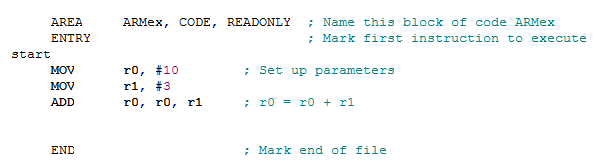 AREA, ENTRY, END  Directives
Directives are instruction to the assembler program, NOT to the microprocessors
AREA Directive – specifies chunks of data or code that are manipulated by the linker

ENTRY Directive – marks the first instruction to be executed within an application
END Directive – markes the end of the module
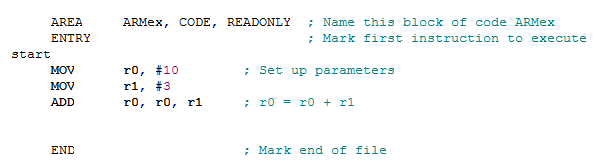 Basic instructions (1)
MOV  register1,  register2
register1   register2
Example :
MOV  r0,  r1         ; r0  r1
MOV  r2,  r3         ; r2  r3

MOV  register,  immediate_number
register1  immediate_number  
** For now, immediate number must fit in 8 bits **
Example :
MOV   r0,  #100      ; r0  10010
MOV   r1,  #0x20    ; r1  2016
Basic instructions (1)
ADD  register1,  register2,  register3
register1   register2 + register3
Example :
ADD   r0,  r1, r2         ; r0  r1 + r2
ADD   r5,  r3, r0         ; r5  r3 + r0

SUB  register1, register2, register3
register1  register2 – register3
Example :
SUB   r0,  r1, r2         ; r0  r1 - r2
SUB   r5,  r3, r0         ; r5  r3 - r0
Example
AREA    FirstExample,  CODE, READONLY
	ENTRY
start
	MOV   r0,  #10
   MOV    r1, #0x20
   ADD     r2,  r1,  r0
   SUB      r3,  r1,  r0
   
   END
0x00 00 00 00
0x00 00 00 04
0x00 00 00 08
0x00 00 00 0C
0x00 00 00 10
R15 (PC)
0x00 00 00 00
0x00 00 00 0A
R0
0x00 00 00 00
0x00 00 00 20
R1
0x00 00 00 00
0x00 00 00 2A
R2
0x00 00 00 00
0x00 00 00 16
R3
Assignment 3
Given the following code
	  AREA  assignment, CODE, READONLY
  	  ENTRY
	  MOV   r0,  #12
      MOV   r1,  #15
      MOV   r2,  r1
      ADD    r2,  r0,  r2 
      SUB     r2,  r2,  r0
      END 
    What are the data contains in r0, r1, r2 and PC registers ? (answer in hexadecimal system)
Write a program in assembly to compute the following equation
	Result   =  (5 + 3 + 10) – 4 
	by using only 2 registers (r0 and r1), the result stores at r0 register.